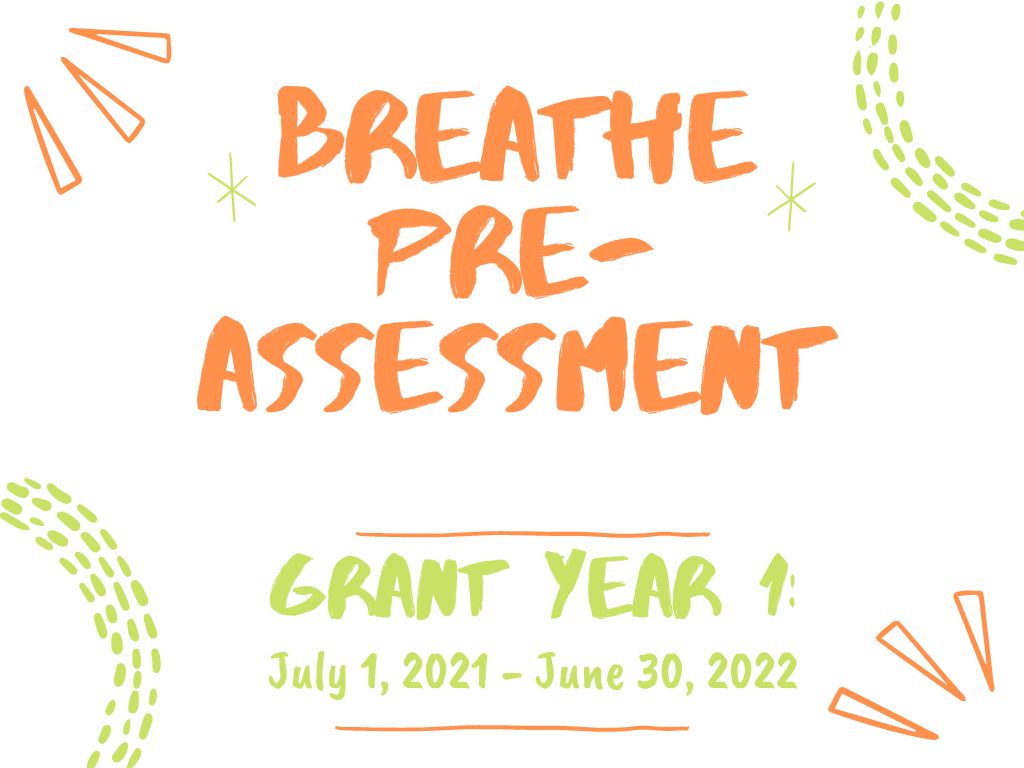 Q1: Job roles trained on Breathe (full training):
Answered: 437   Skipped: 1
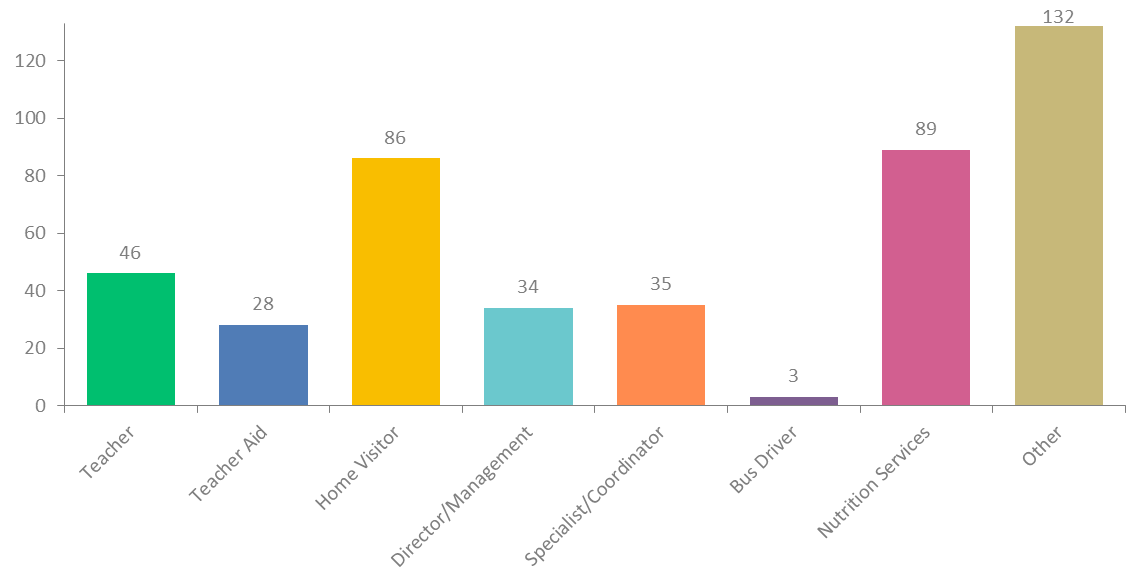 Q2: How long have you worked for your organization?
Answered: 438   Skipped: 0
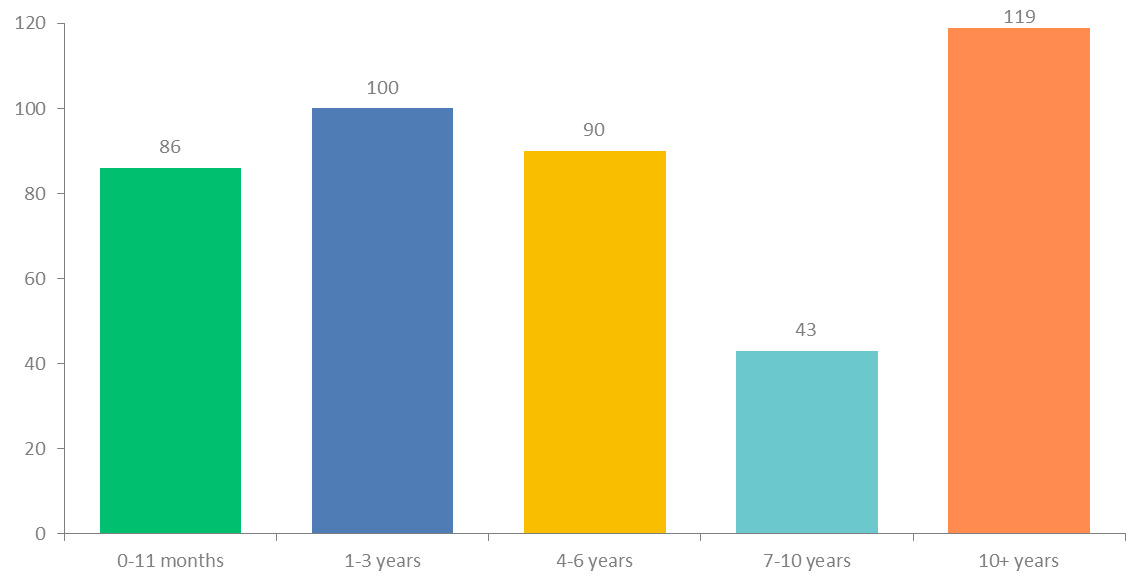 Q3: Have you had any previous training on tobacco/smoking?
Answered: 432   Skipped: 6
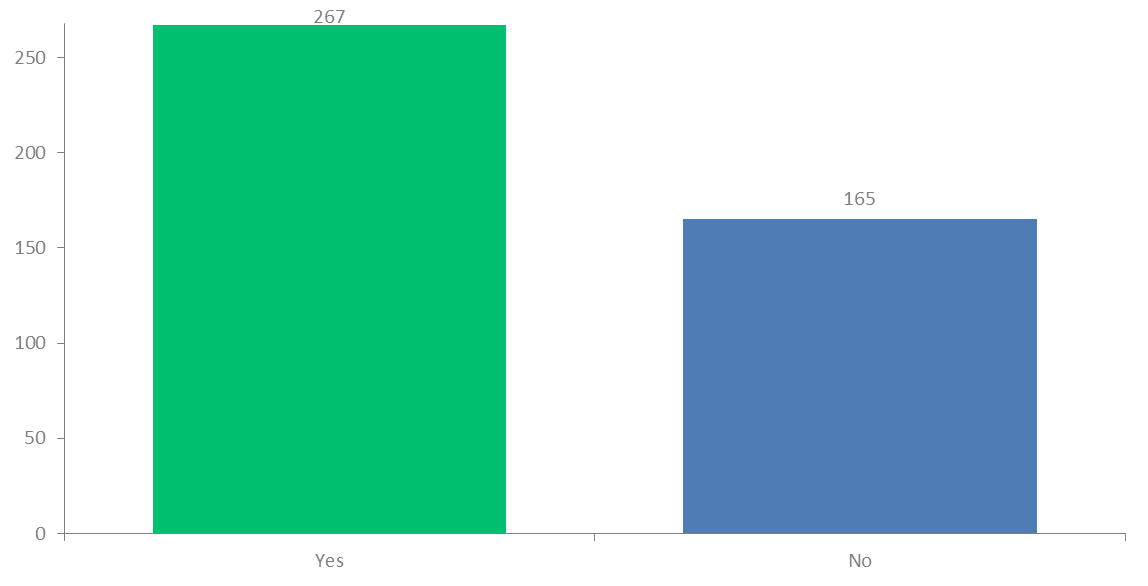 Q4: How prepared do you feel to discuss tobacco/smoking with parents?
Answered: 435   Skipped: 3
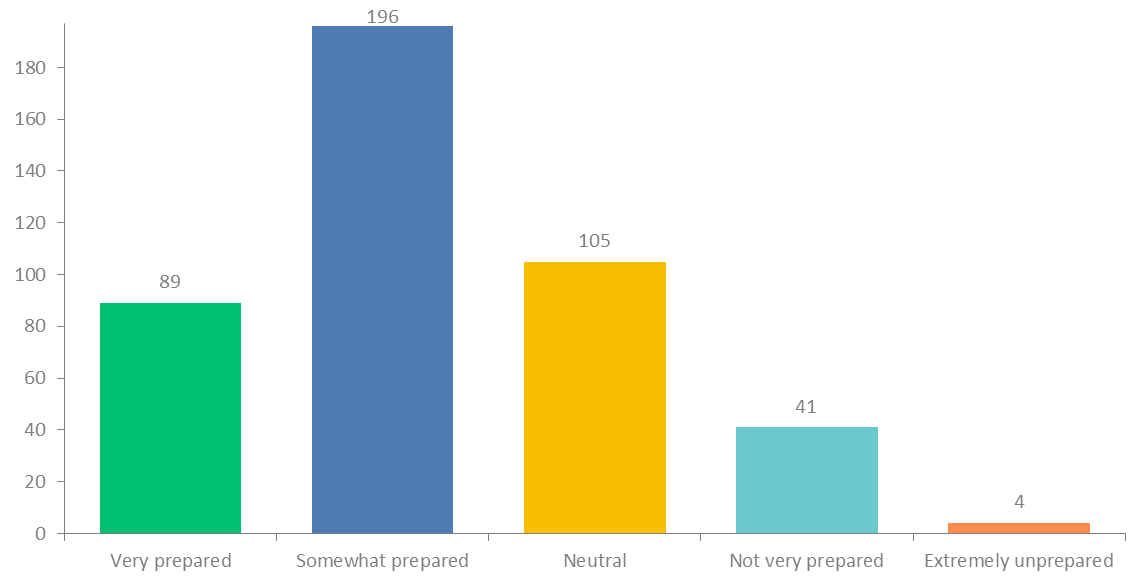 Q5: How prepared do you feel to discuss second/third-hand smoke with parents?
Answered: 437   Skipped: 1
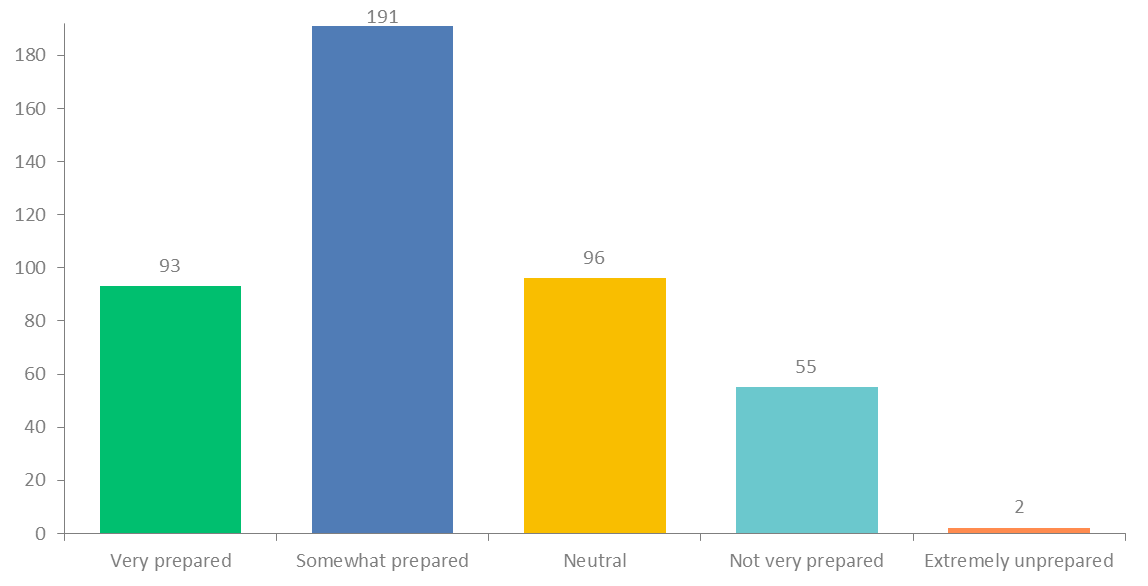 Q6: How prepared do you feel to discuss marijuana with parents?
Answered: 438   Skipped: 0
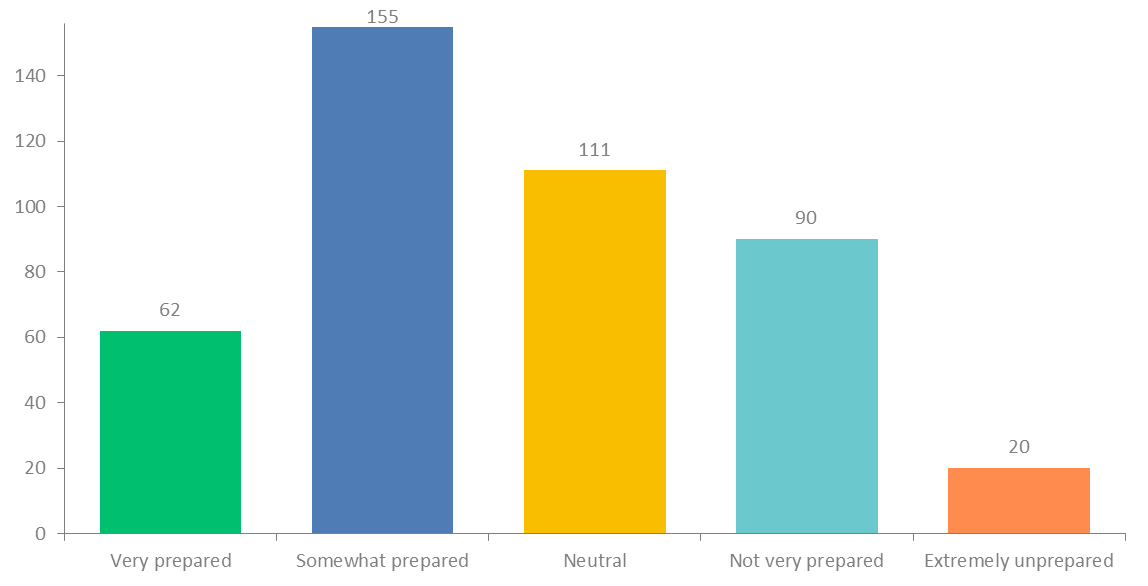 Q7: Do you refer parents to smoking cessation resources?
Answered: 432   Skipped: 6
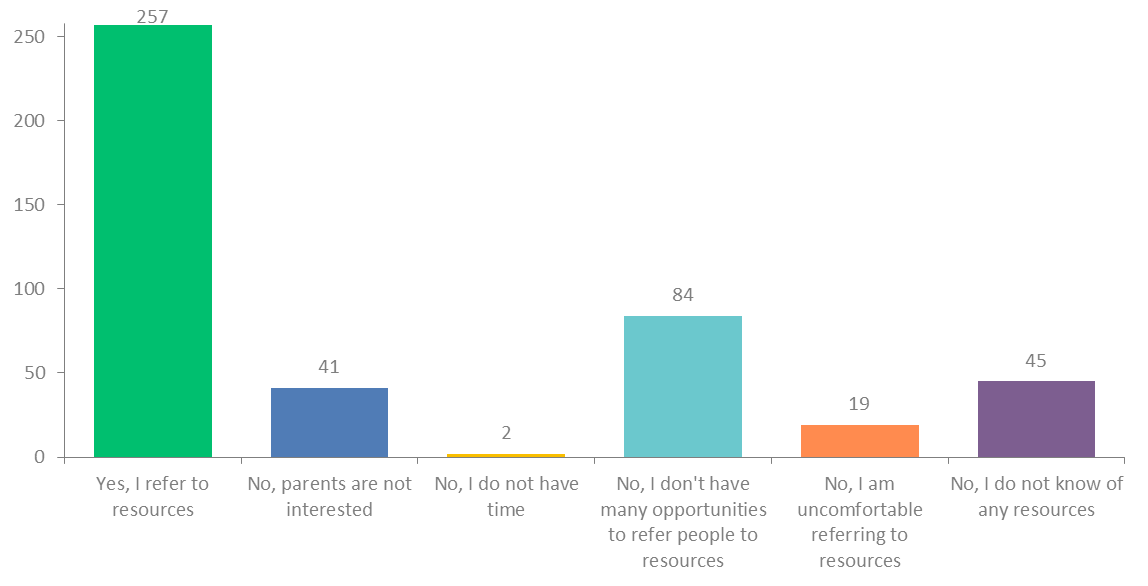 Q9: Was your Breathe Training In-Person or Virtual?
Answered: 438   Skipped: 0
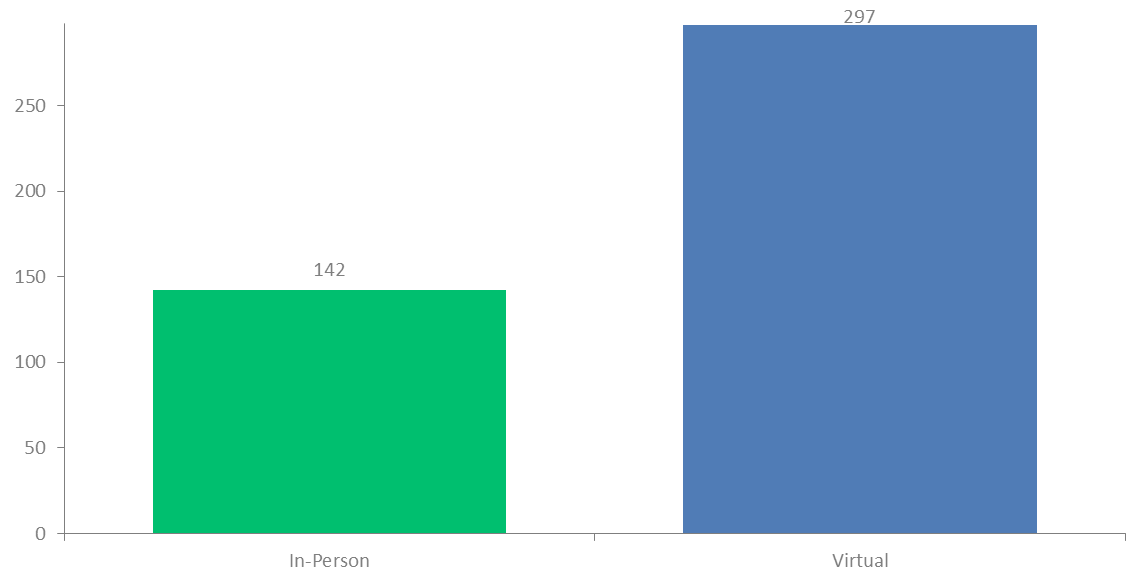 Q10: What county was the Breathe training held in?
Answered: 427   Skipped: 11
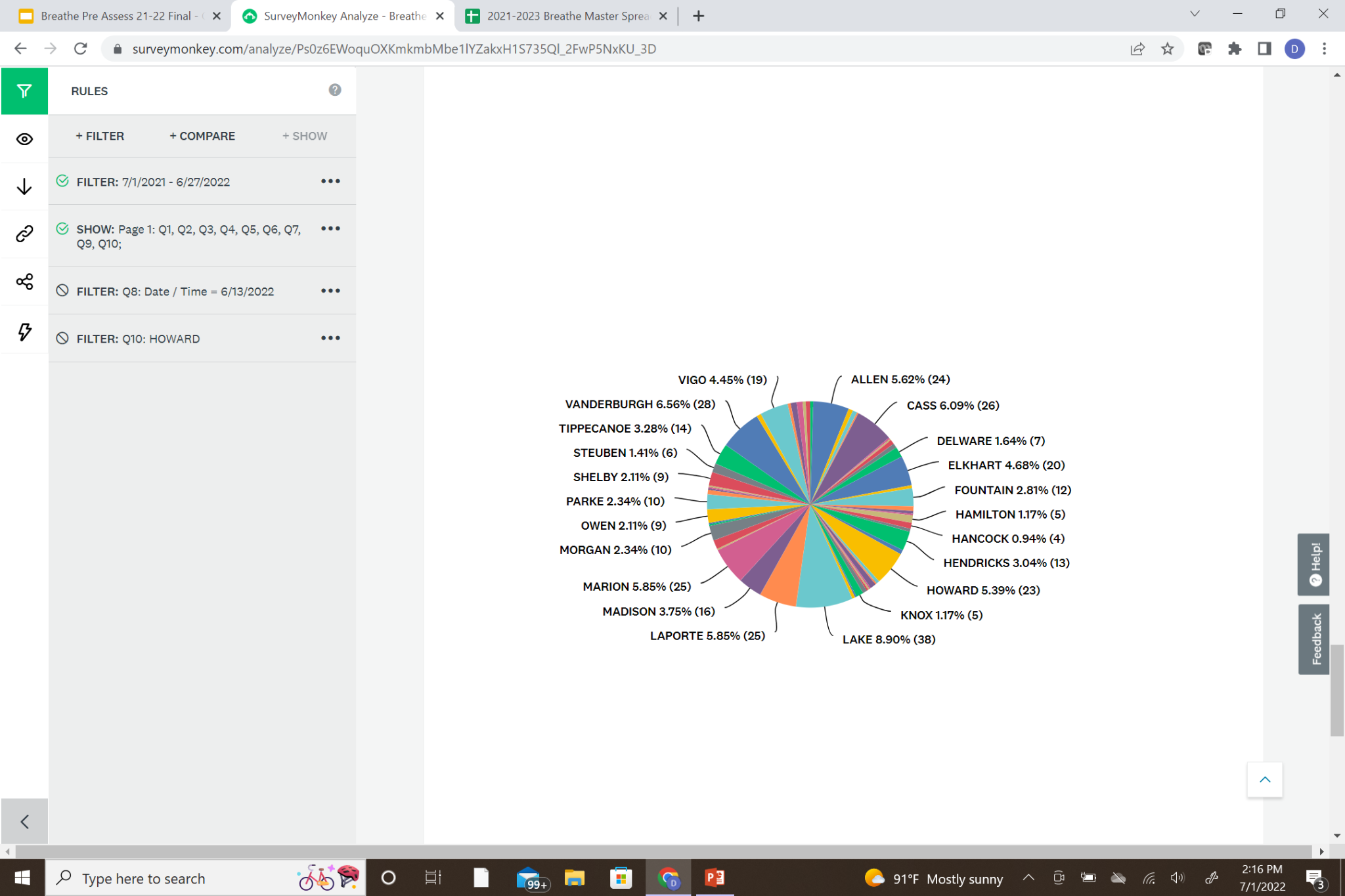